Biology 323
Human Anatomy for Biology Majors
Lecture 3
Dr. Stuart S. Sumida
Integument
Support Structures; Axial Skeleton
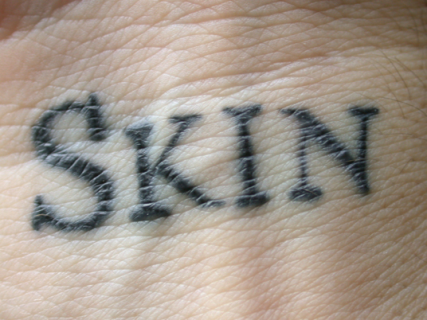 Integumentary System

Functions
Protection
Sensory
Synthesis
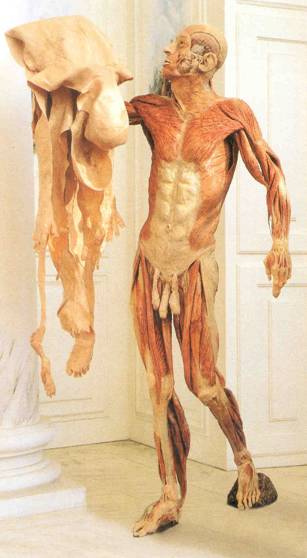 The Skin…

Epidermis - ectodermal; stratified squamos epithelium

Dermis - mesodermal; collagen, elastic fibers, papillary layer, and reticular layer

Hypodermis
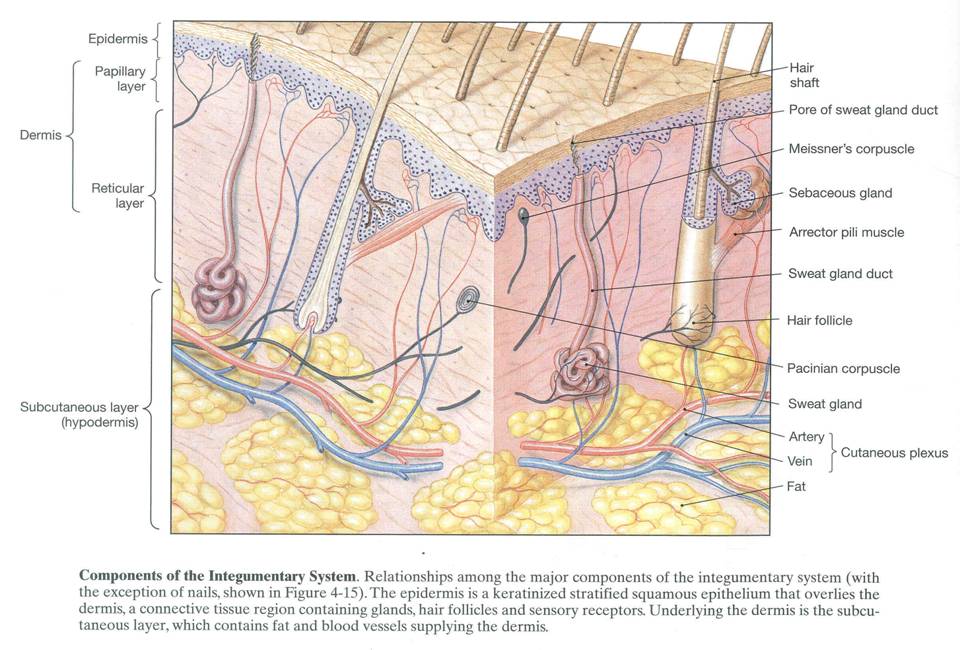 Detail on Epidermis:

Stratum corneum (dead)

Stratum lucidum

Stratum granulosum

Stratum spinosum
Superficial
Deep
(Dermis)
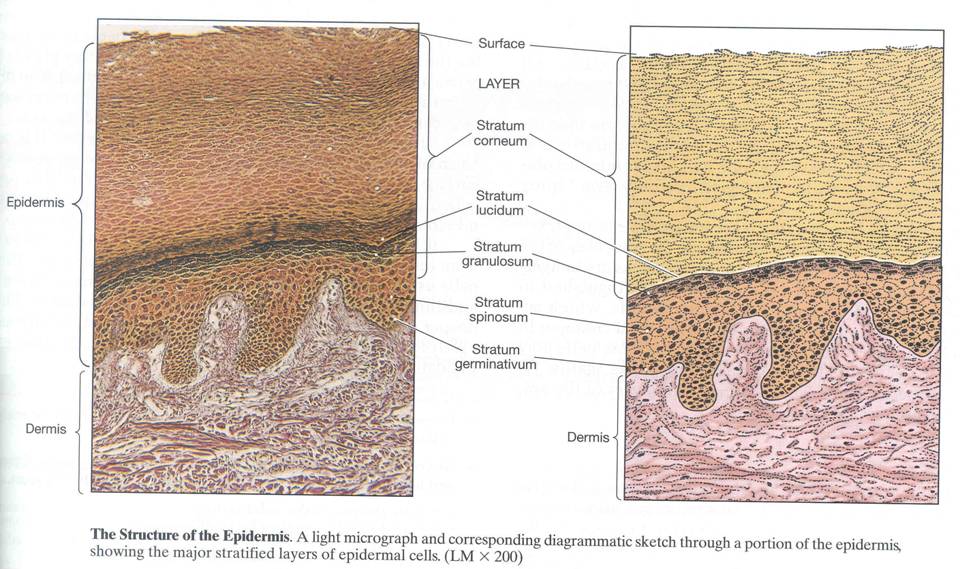 Detail on Epidermis:

Stratum corneum (dead)

Stratum lucidum

Stratum granulosum

Stratum spinosum
Superficial
Deep
(Dermis)
Segmented Dermatome
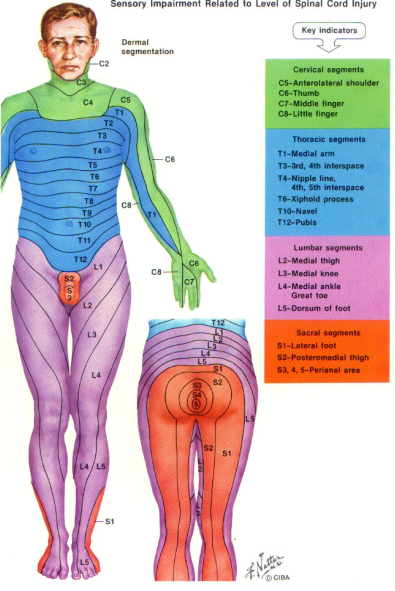 Subcutaneous Layer(= Superficial Fascia = Hypodermis)
Division between the Reticular Layer (Dermis) and Subcutaneous layer is indistinct
Consists of Areolar and Adipose tissues, large number of blood vessels
9
Hair:

Bulb
Artery
Vein
Arrector Pila Muscle
Gland
Papilla
Shaft
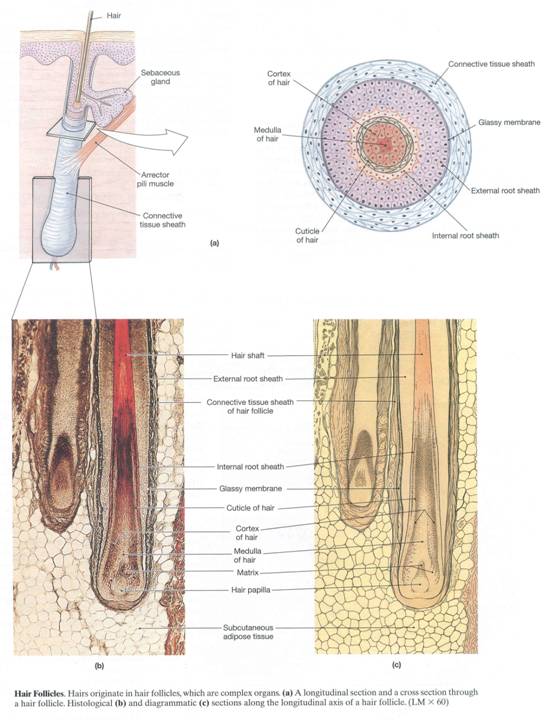 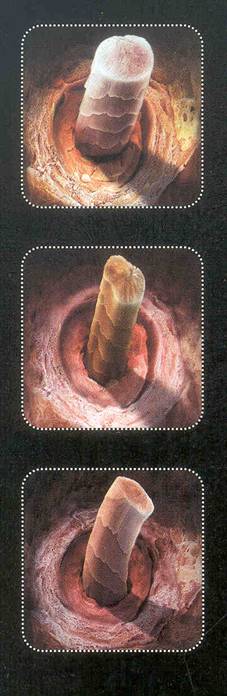 Different Hair Shaft Shapes give different characteristics:

Round Cross-section = straight hair



Oval Cross-section = Wavy Hair





Flat Cross-section = Kinky Hair
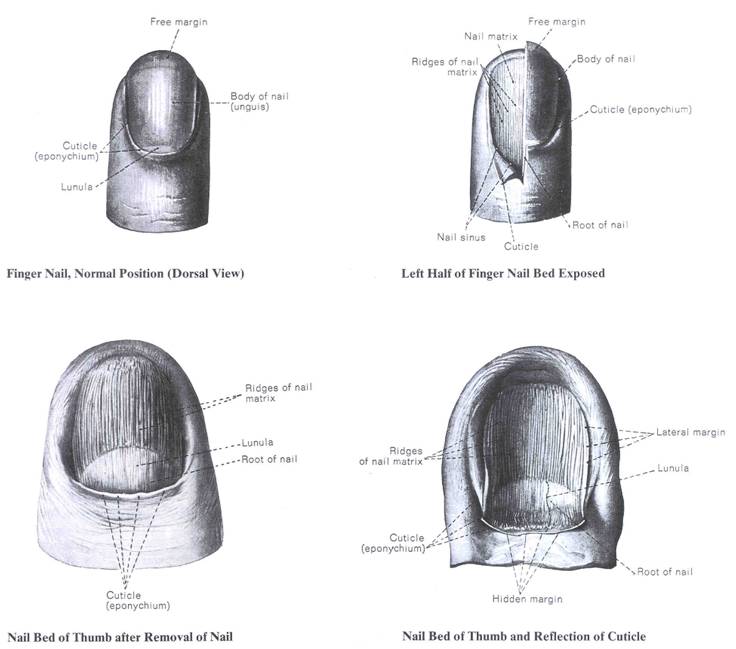 Glands

Eccrine
Apocrine
Mammary glands (Not reproductive organs!)
Eccrine Glands 
The predominant sweat glands of the body.
Produce clearly, watery odorless liquid + salt.

Apocrine Glands
Develop in association with hair follicles.  
Heavier, more oily secretion.
Specialized versions include Moll's glands seen on the eyelids; the cerumen-producing (ear wax) glands of the external auditory canal; and the milk-producing glands of the breasts.
The scent produced by apocrine glands should not be confused with the unpleasant body odor produced by microorganisms that grow on moist sections of the skin. 

Microorganisms create body odor by digesting sebum, the oily substance secreted by sebaceous glands in the skin of mammals. The presence of water, in the form of sweat from eccrine (simple) sweat glands, aids in this process. 
Eccrine glands are activated by heat, explaining why we sweat more profusely as ambient temperatures rise. Apocrine glands react to stress and sexual activity, and respond by producing sweat with a personally characteristic -- but not (necessarily) unpleasant -- odor.
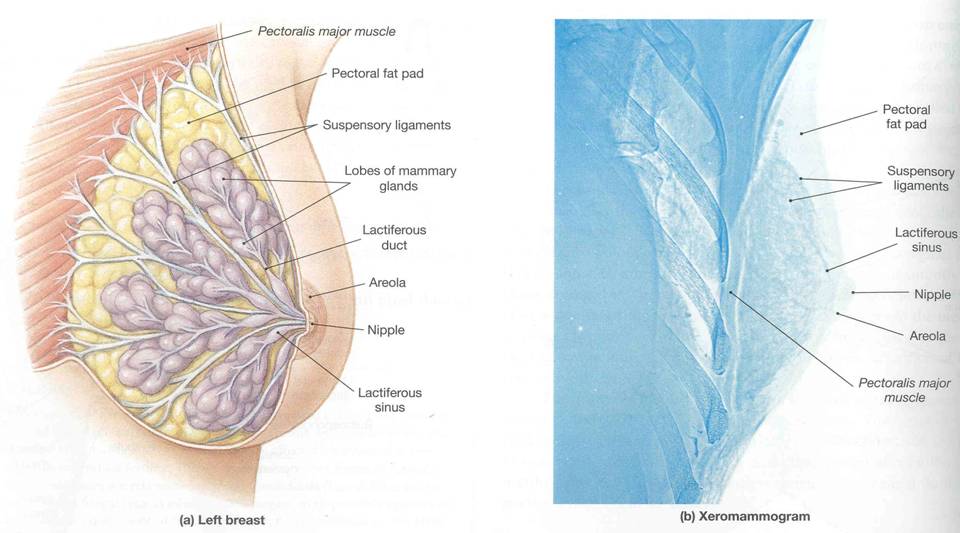 Mammary Gland – a skin gland, not a reproductive organ...
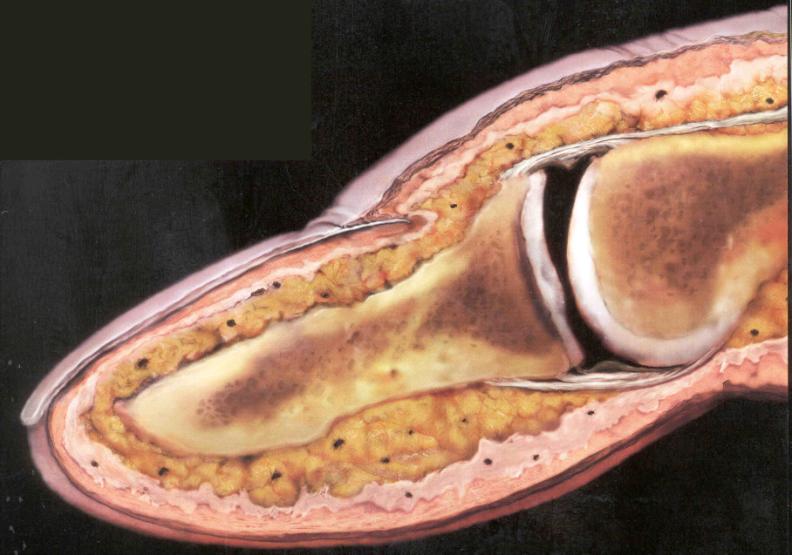 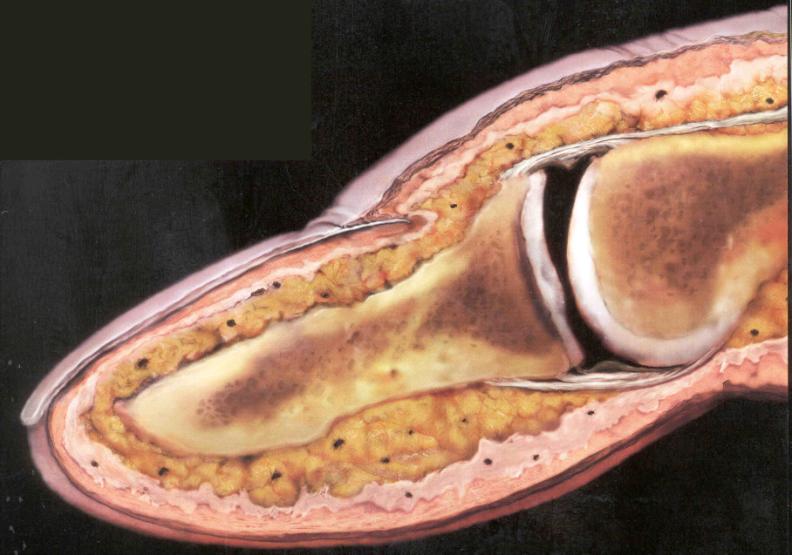 Dermis
Hypodermis
Epidermis
Support systems

Support systems built of hard tissues, such as bone and cartilage

Support systems produced by the manipulation of soft tissues
Soft tissue support - structures which maintain structural integrity without the use of a hard, internal skeleton.

Constant volume
Pressurize
Hydrostatic skeleton
Tongue
Muscle & Fluid-based structure
Attached to what bones?

Coelom
A space
Stable & still base of support
The Skeleton
Cartilage
Function
Cartilage materials - chondrocytes
Interstitial growth
Perichondrium
According to a scale from softest to hardest, where does cartilage belong, if other skeletal materials are bone, calcified cartilage, enamel, and dentin?
What is bone made of?

Hydroxyapatite
Bone organic content (Osteocytes)
Bone mineral content
Hydroxyapatite:
What is bone made of?

Hydroxyapatite:

Ca10(PO4)6(OH)2
Bone structure
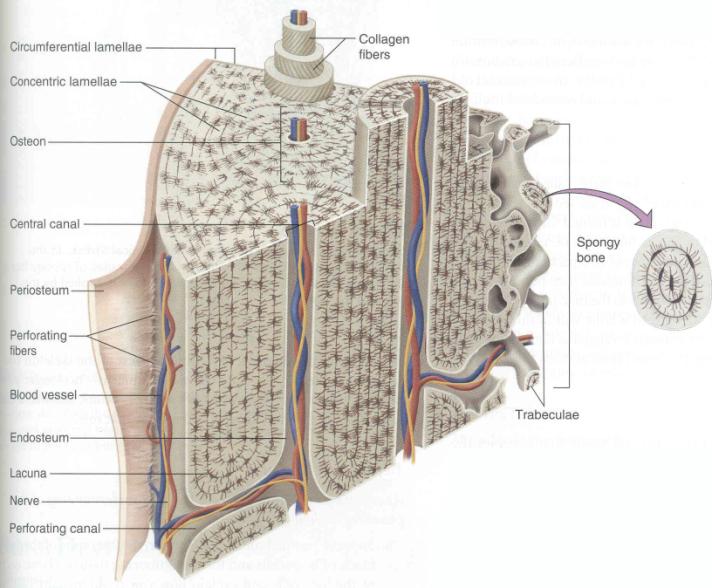 Haversian systems
 Haversian canals
Lacunae
Canaliculi
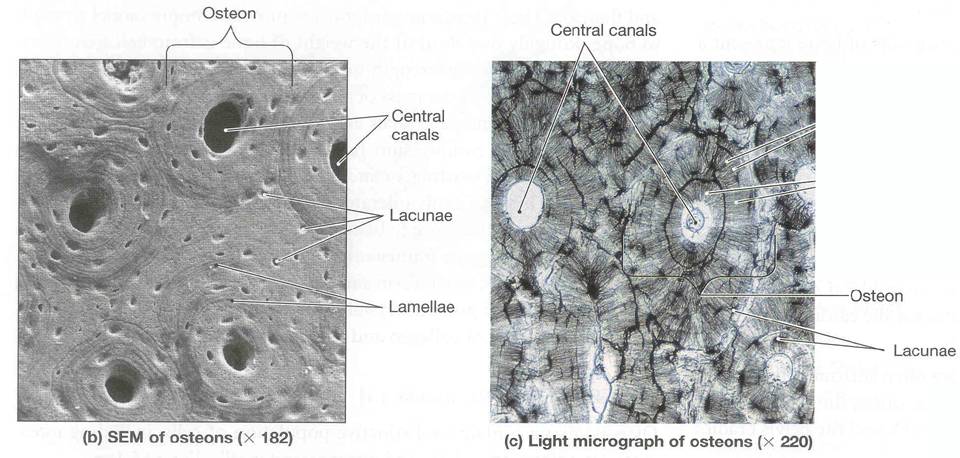 Compact Bone vs. 
Spongy Bone (Trabecular Bone)
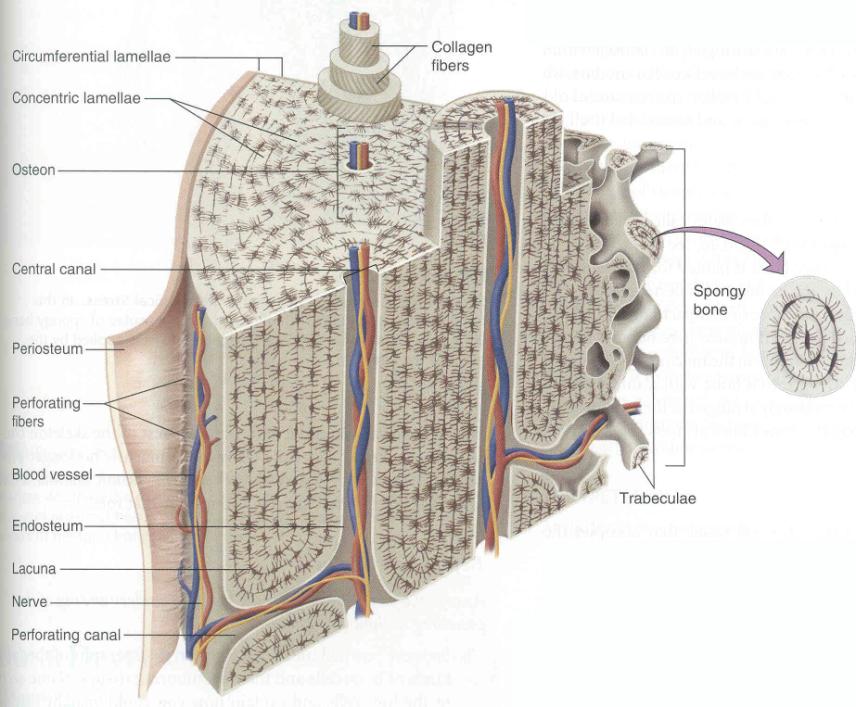 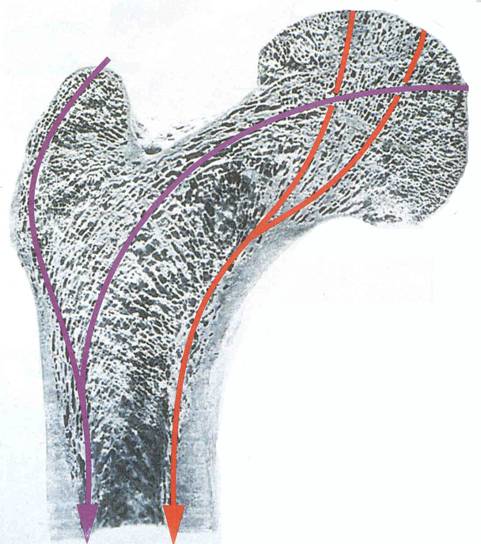 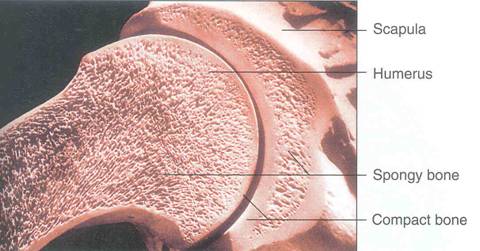 Shoulder Joint



					Femur
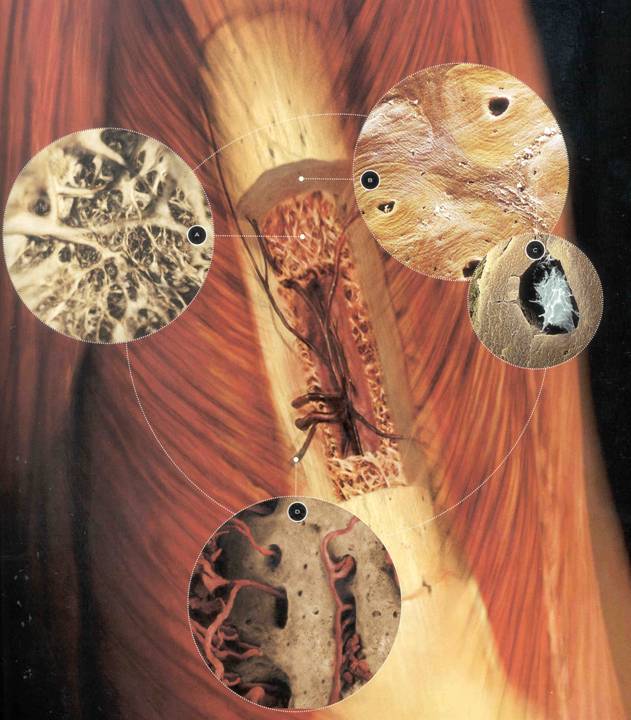 Regional Classification of the Skeleton

Endoskeleton vs. exoskeleton

Visceral skeleton vs. Somatic Skeleton
Visceral skeleton 

Associated with Splanchnopleure (gut)

Origin
Somatic skeleton

Associated with Somatopleure
Origin

Axial skeleton
Appendicular skeleton
Developmental Classification of the Skeleton

Endochondral bones vs. dermal bones
Endochondral - epiphysis & epiphyseal plates

Dermal - "intramembranous bones"
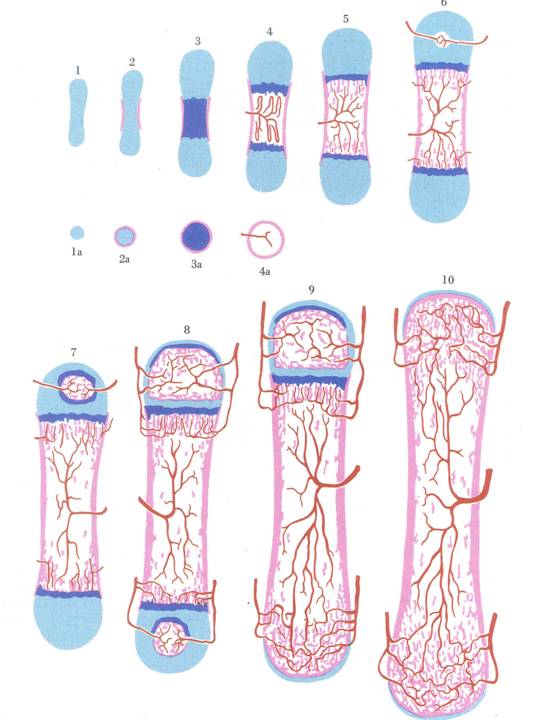 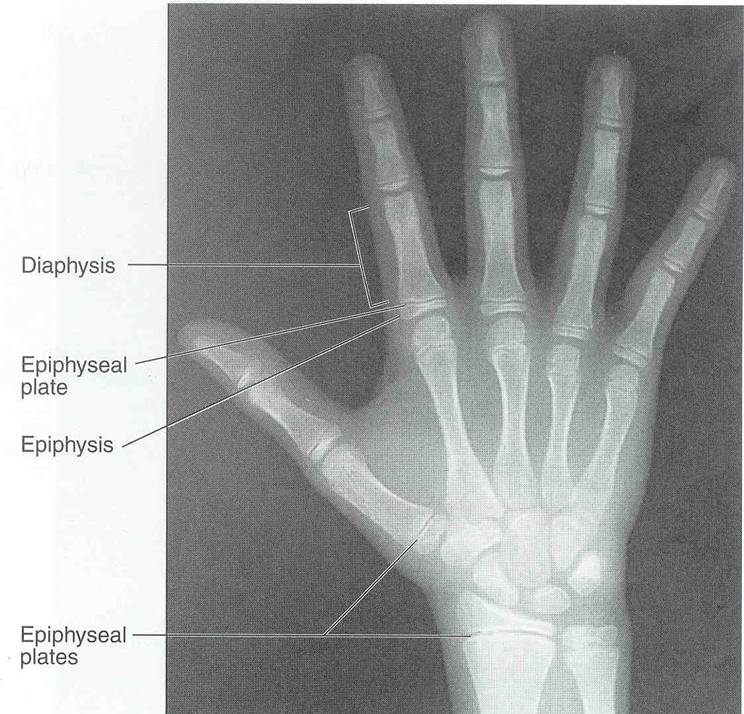 Bone Function

Structural
Red blood cell manufacture
Homeopoietic tissue
Red bone marrow vs. yellow bone marrow
Mineral regulation
Calcium levels
Importance of phosphorus
Articulations

Different types of bone attachments
Ligaments
The Joint Capsule
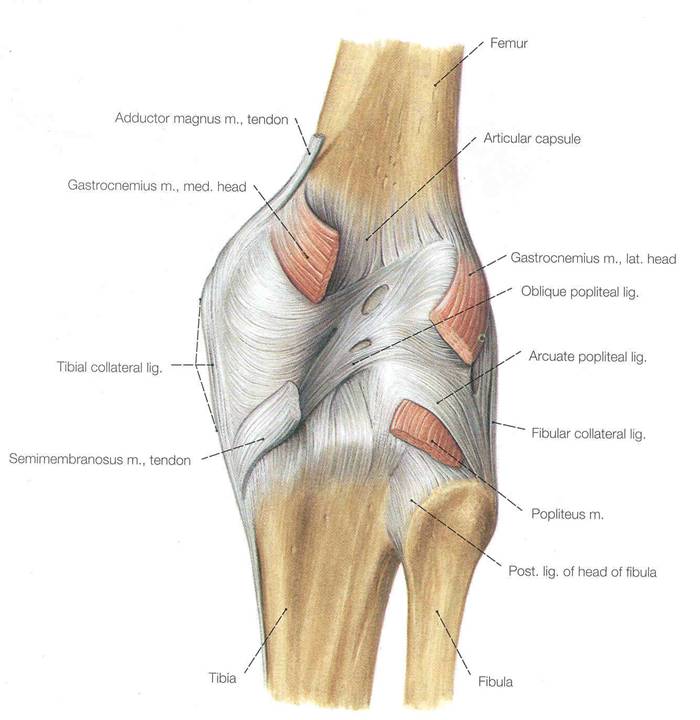 Joint Capsule of Knee
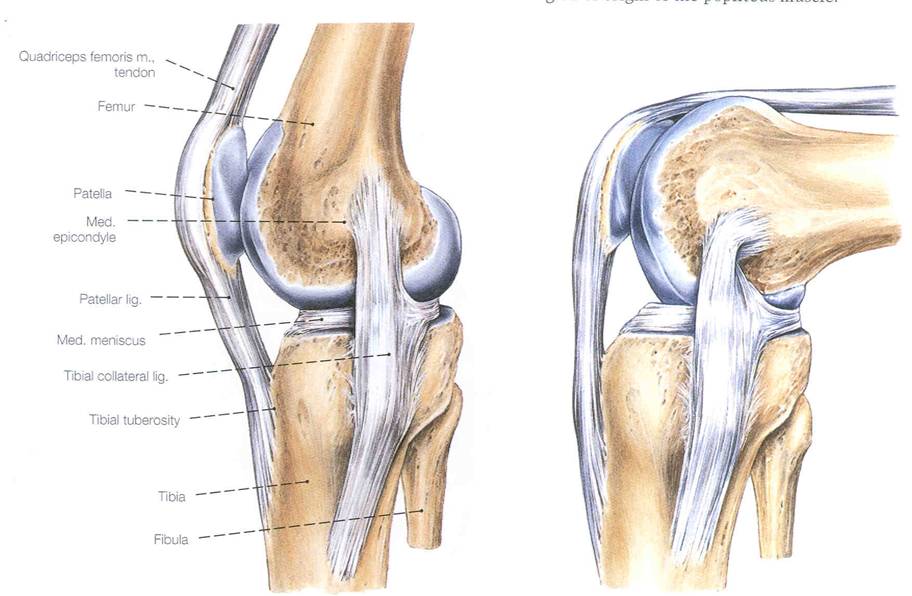 Examples of Major Ligaments of Knee
Movements and the Skeleton
Flexion
Extension
Rotation
Circumduction
Abduction
Adduction
Protraction
Retraction
Depression
Elevation
Supination
Pronation
Opposition
Reposition
Inversion
Eversion
Axial Skeleton
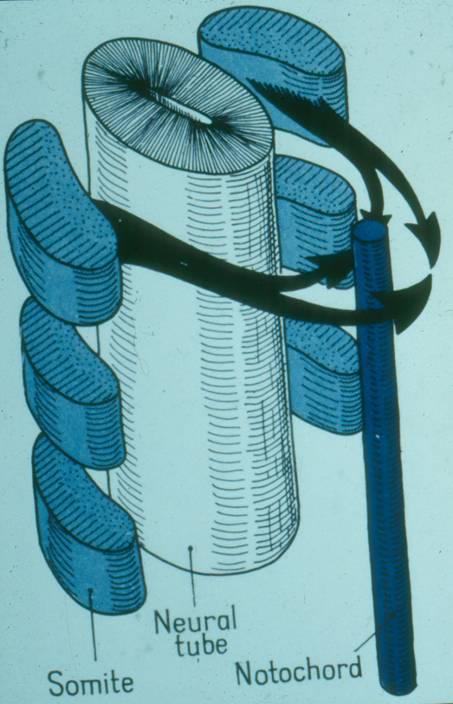 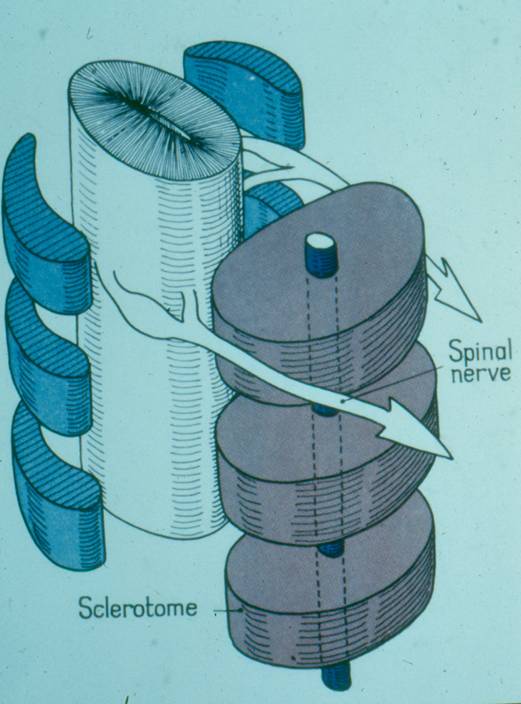 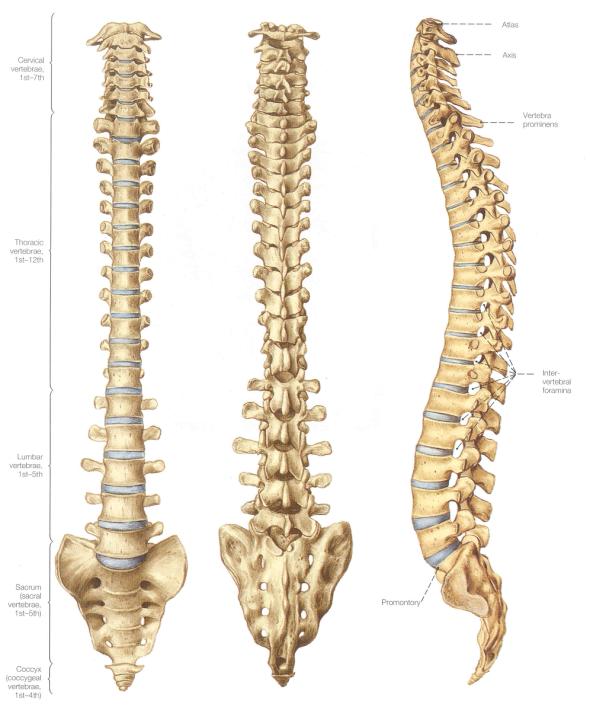 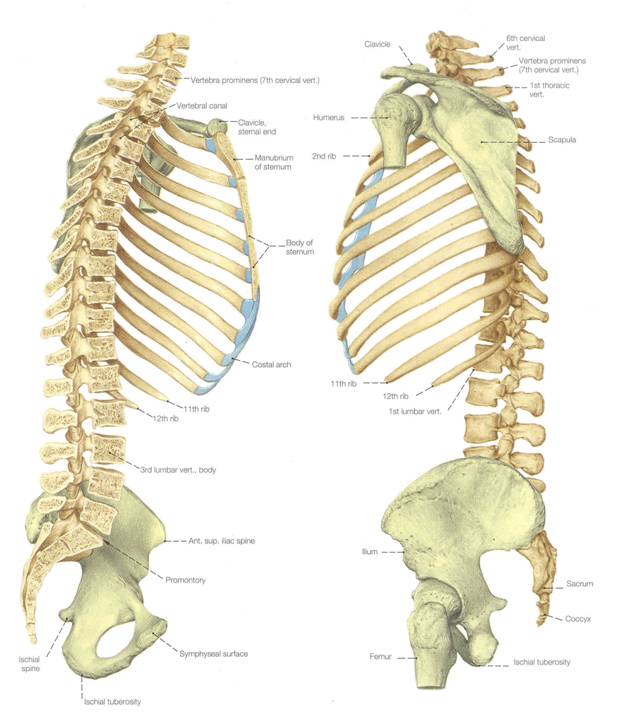 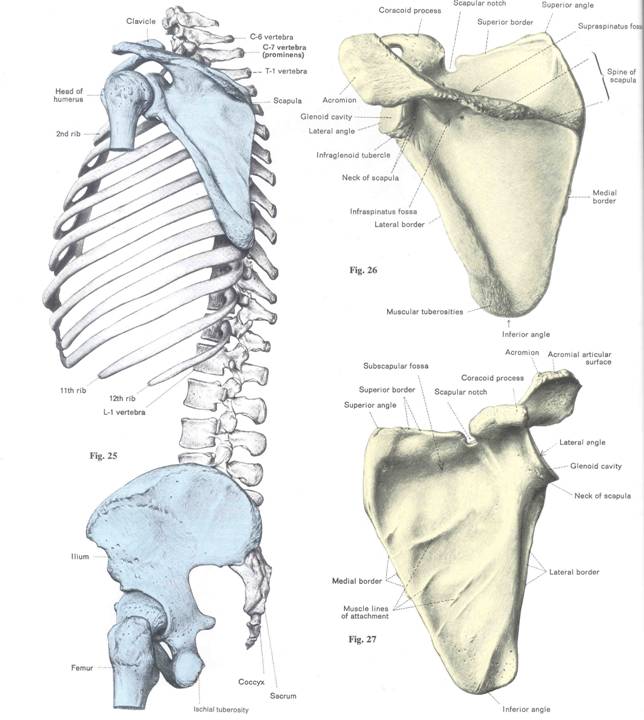 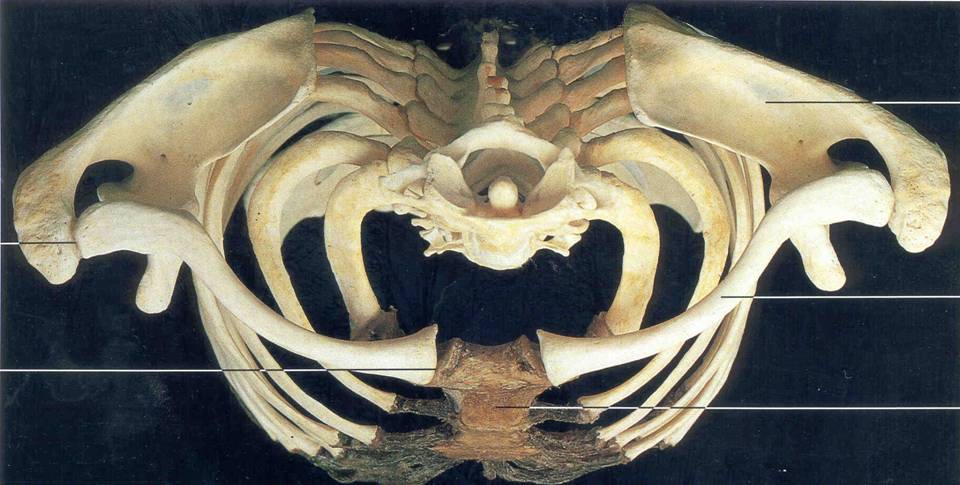 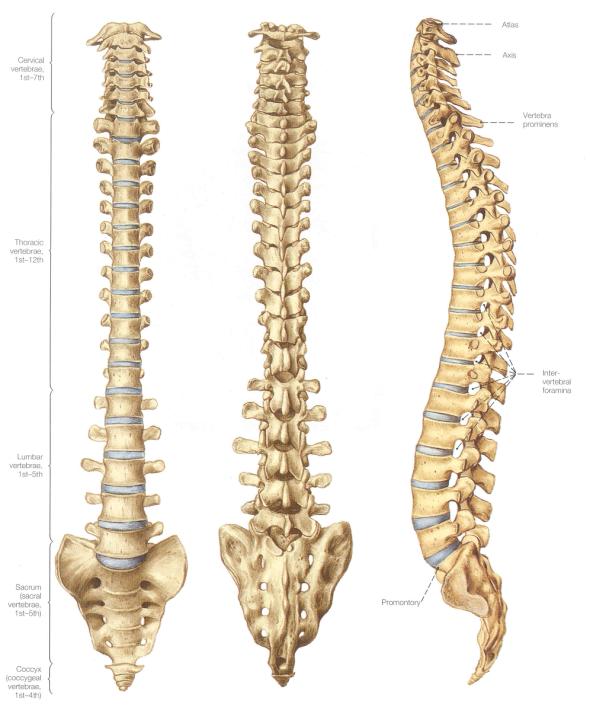 4 Distinct Curvatures of the Vertebral Column
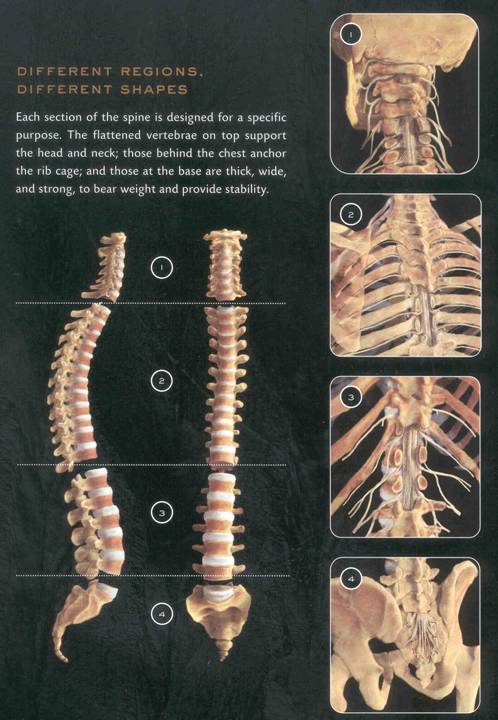 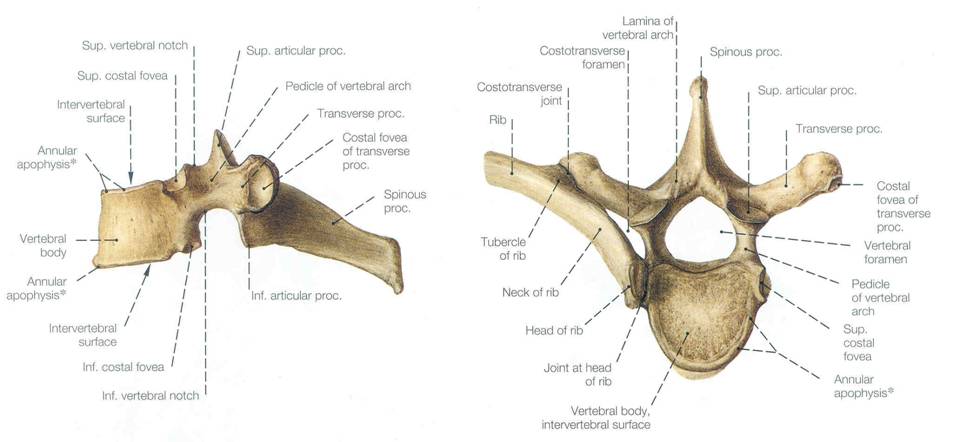 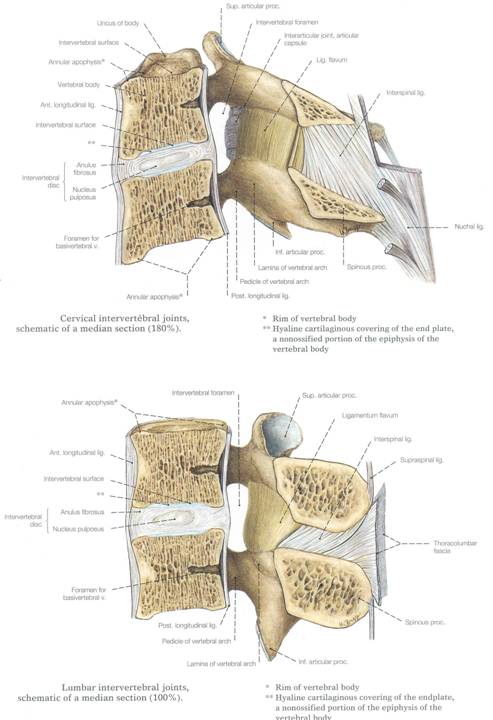 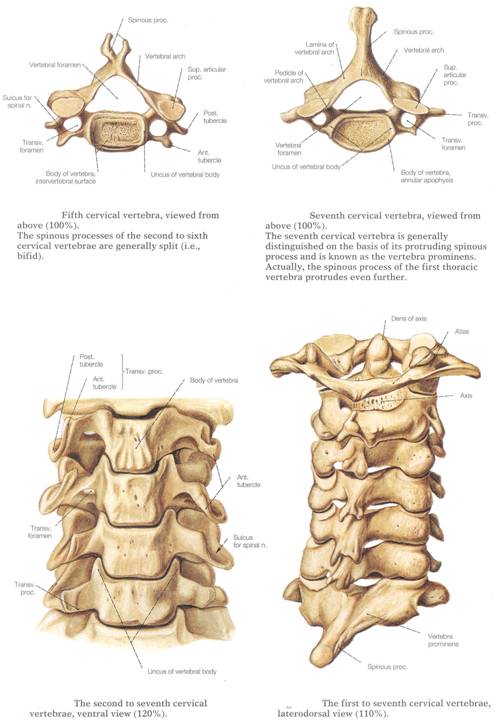 Cervical verterbrae:

Transverse foramen
Vertebral artery
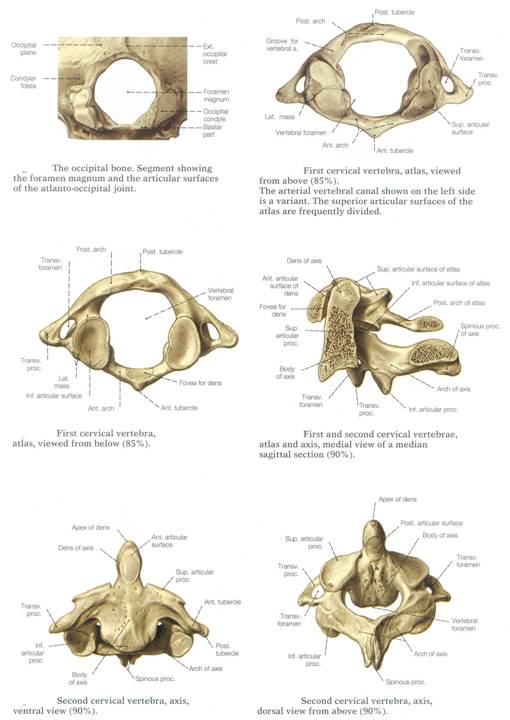 Atlas and Axis Vertebrae
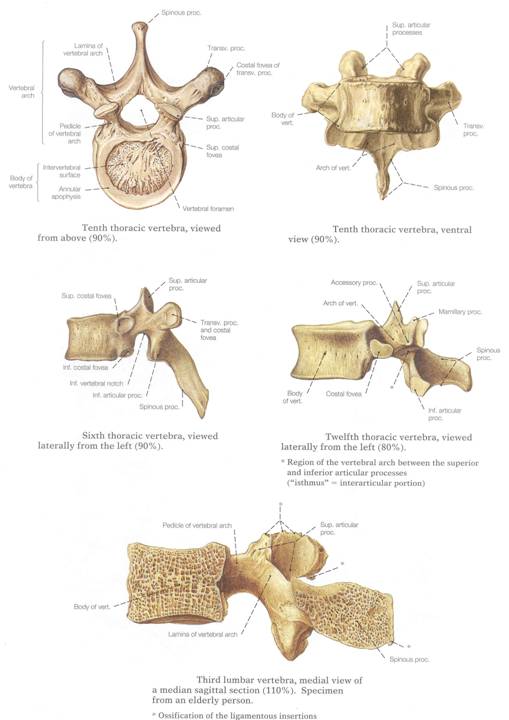 Thoracic vertebrae
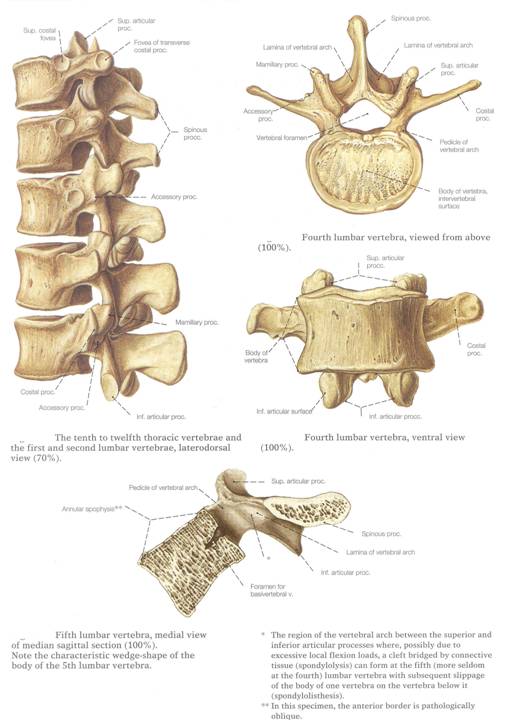 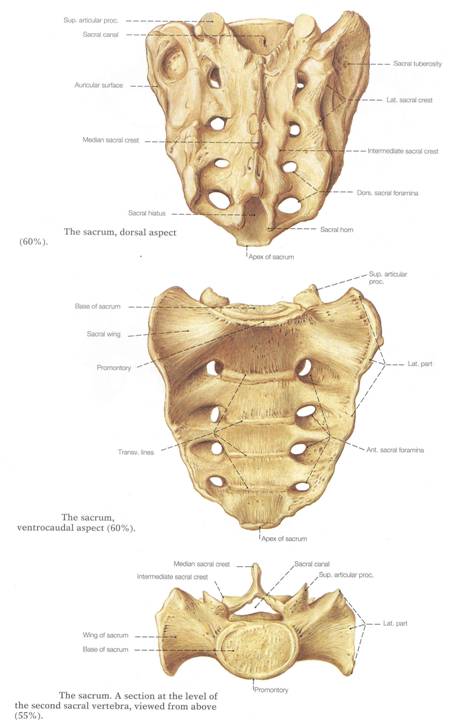 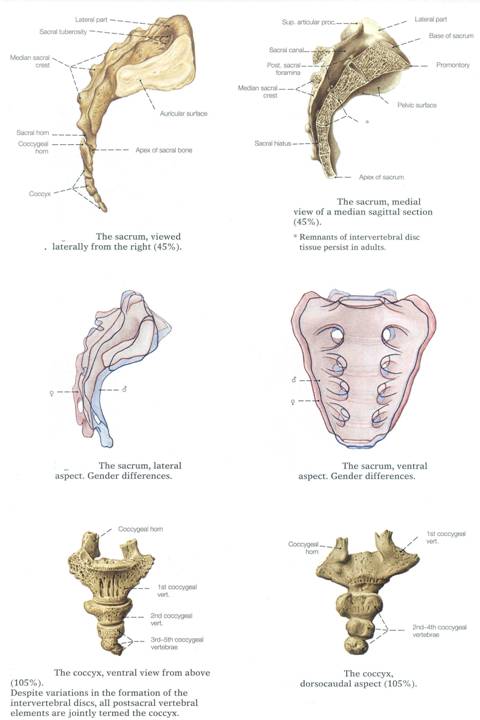 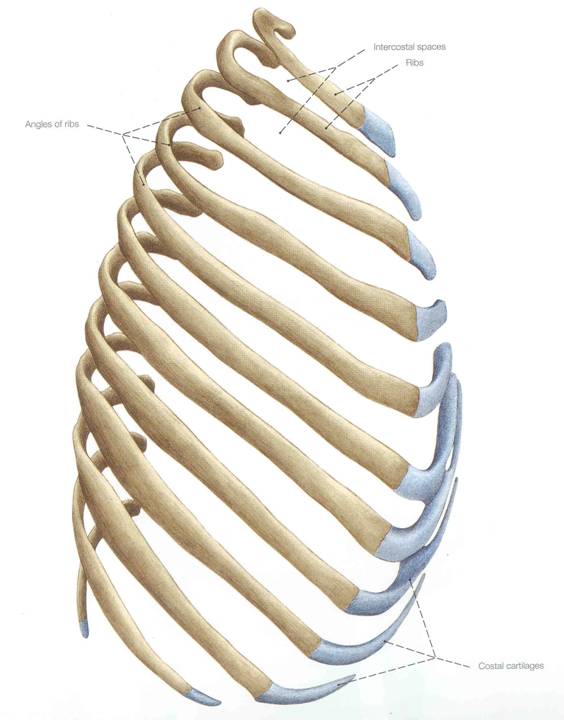 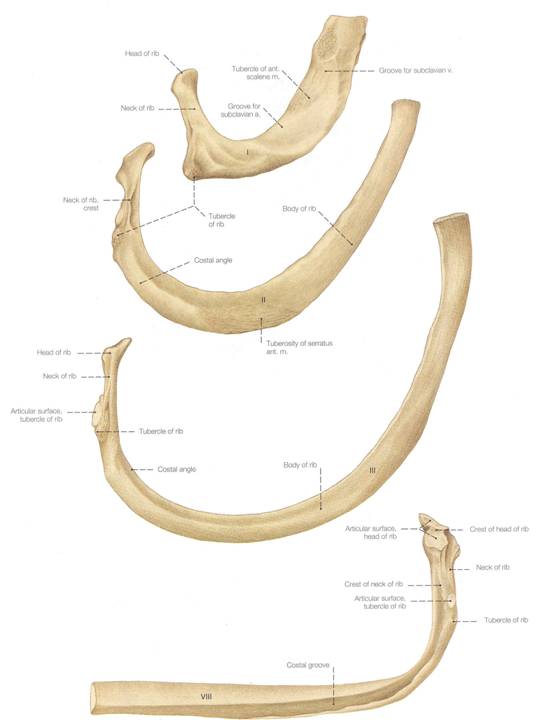 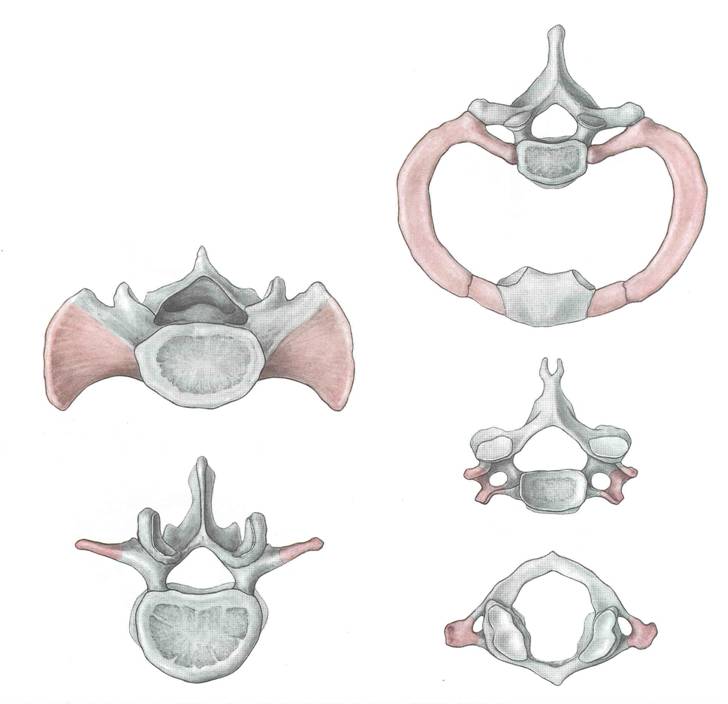 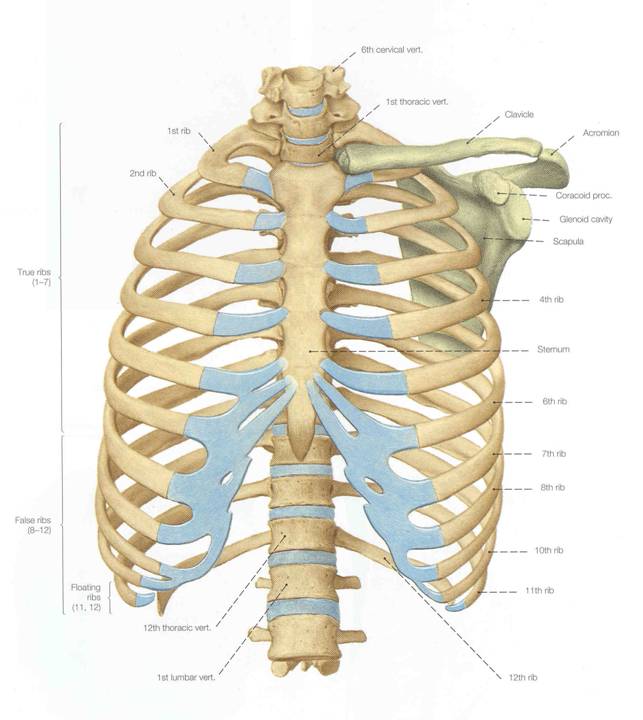 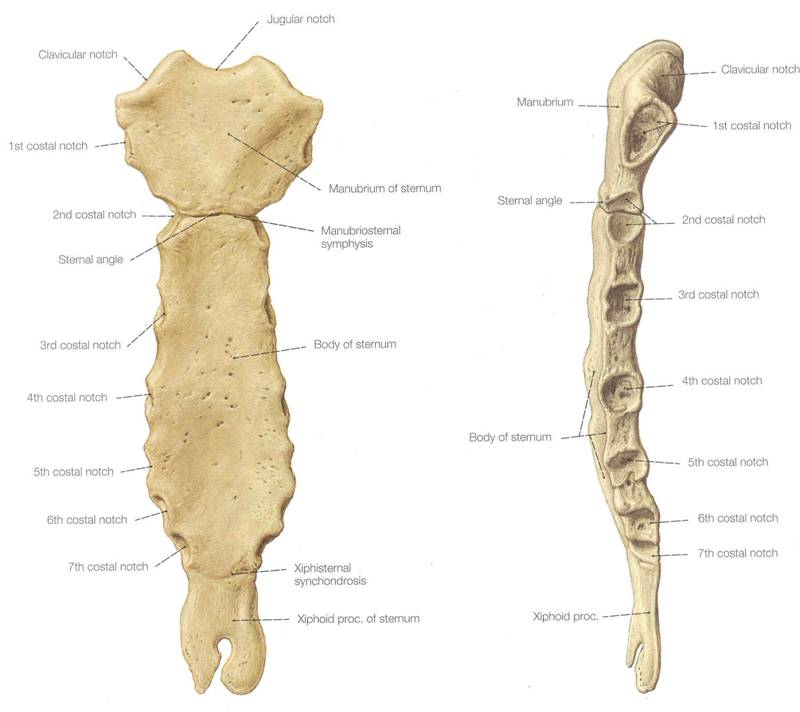 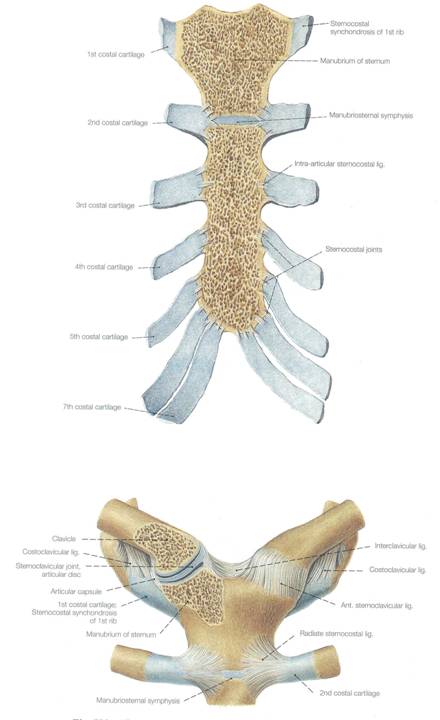 Functions of the Axial Skeleton

Support
Protection
Respiration
Characteristic number of vertebrae in each region
Segmental spinal nerves
Number system for the spinal nerves
 (See pages 68-69 of your lab manual.)
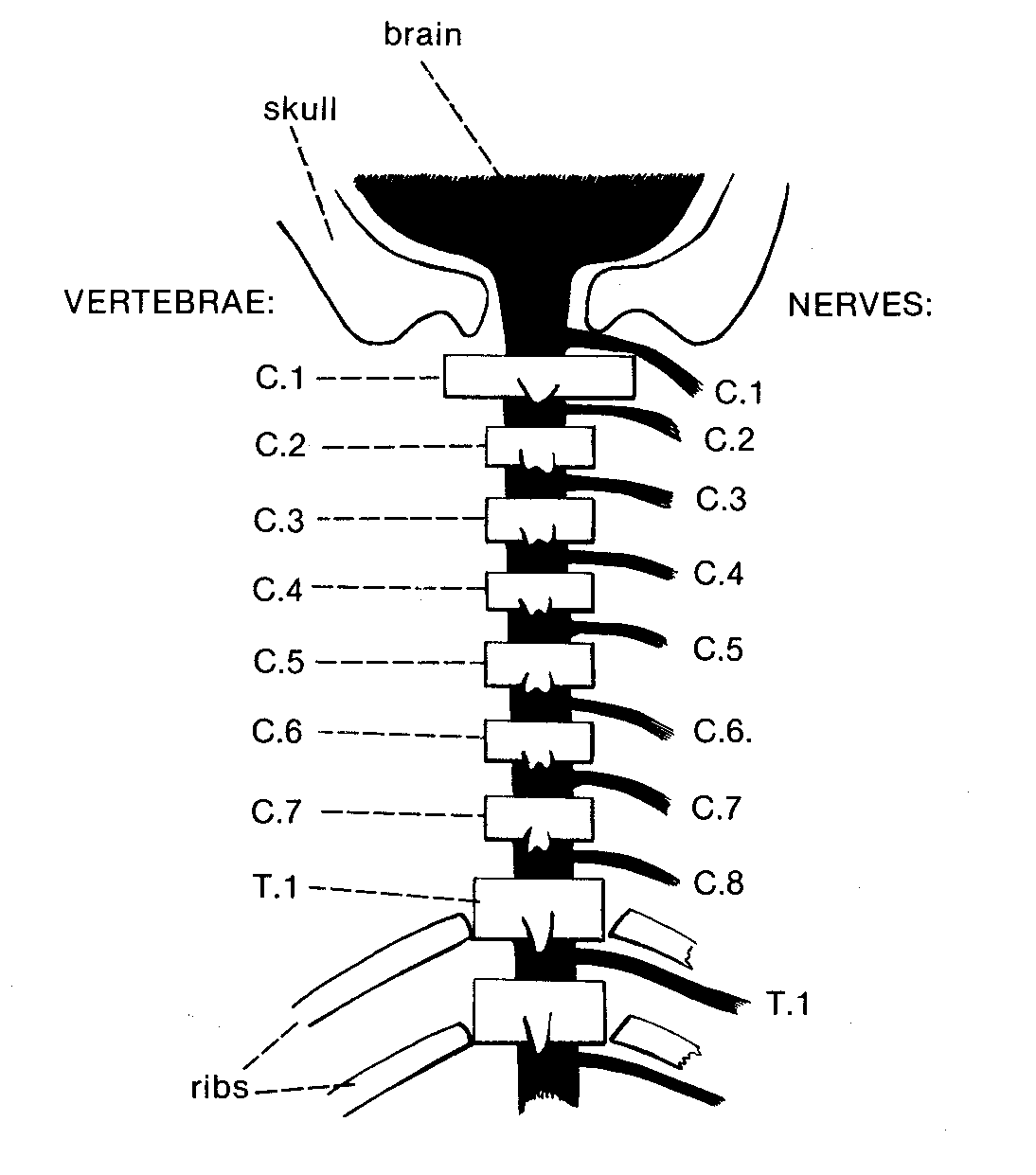